Module 2.2
Approval Workflows
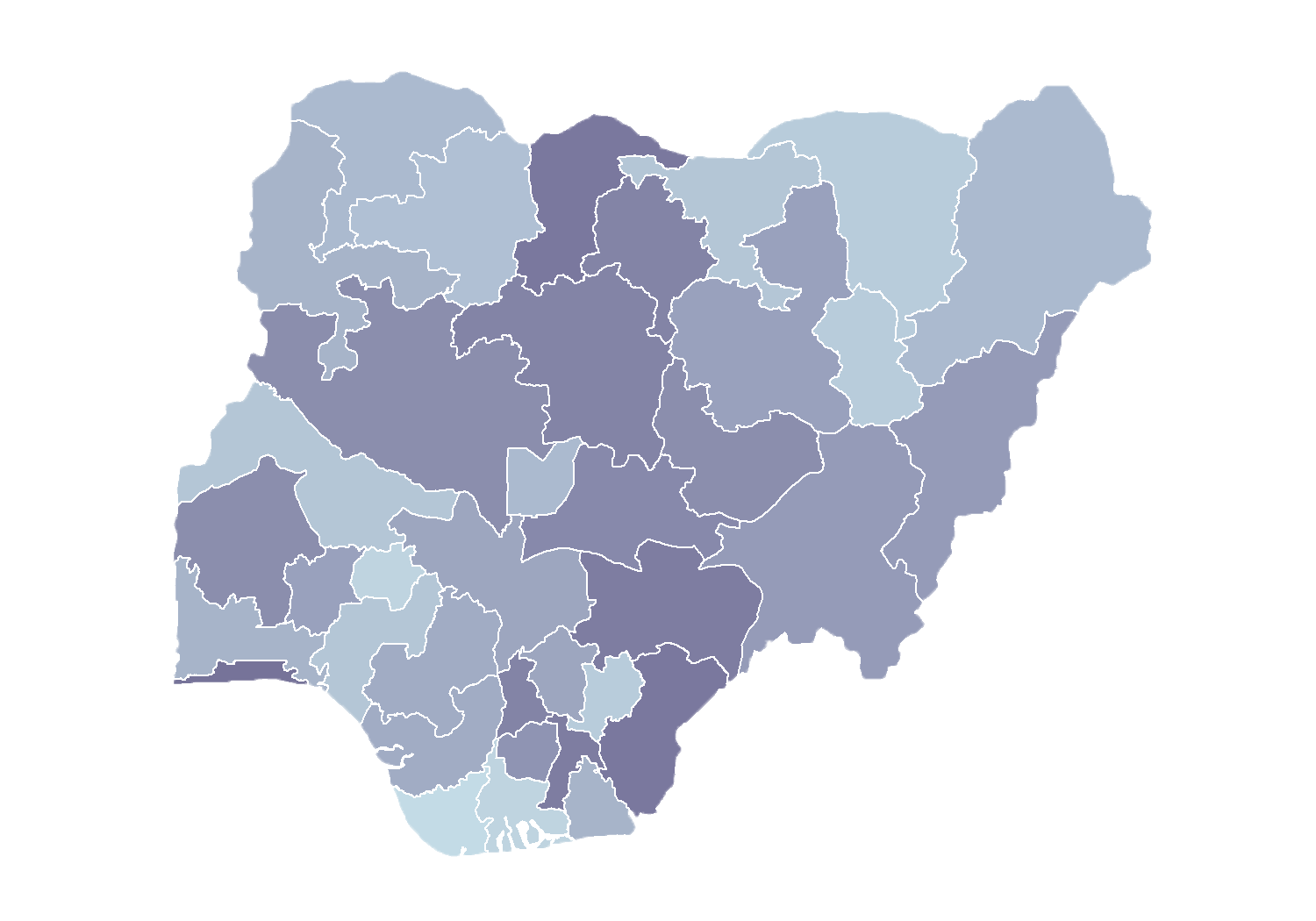 Rollout of Health Facility Registry/Master Facility List for States and Local Government Areas in Nigeria
June 2019
Outline
Introduction
Facility record verification
Facility record validation
Facility record publication
Approvals status
Introduction
Standard operating procedures
Nigeria’s Federal Ministry of Health convened a workshop on MFL/HFR standard operating procedures (SOPs) for the Master Facility List (MFL)/Health Facility Registry (HFR) in October 2018.
Invited representatives of the Department of Planning, Research and Statistics and the department or agency responsible for facility registration for 17 states
Invited representatives of federal regulatory bodies and the National Primary Health Care Development Agency
Inventoried a range of procedures followed by different states for registering facilities and changing their status
Next, developed and shared draft SOPs based on the consultative process with workshop participants and the MFL Technical Working Group (TWG) 
Finalized SOPs validated by the MFL TWG in November 2018
Introduction
SOPs
SOPs allow all offices responsible for facility management to have a standard process to engage with the MFL by defining facility management workflows for these tasks:

Creating new records for health facilities
Updating records for health facilities already registered
Deactivating records for health facilities that have closed

The SOPS that have been configured in the HFR are sufficiently flexible that they may be adapted to specific workflows, which may vary from state to state.
Introduction
Approval levels
Any change of facility information (creating a new facility record or updating an existing facility record) will require three approvals before the changes are visible to the public.

Approval levels:
Facility record verification
Facility record validation
Facility record publication
Facility record verification
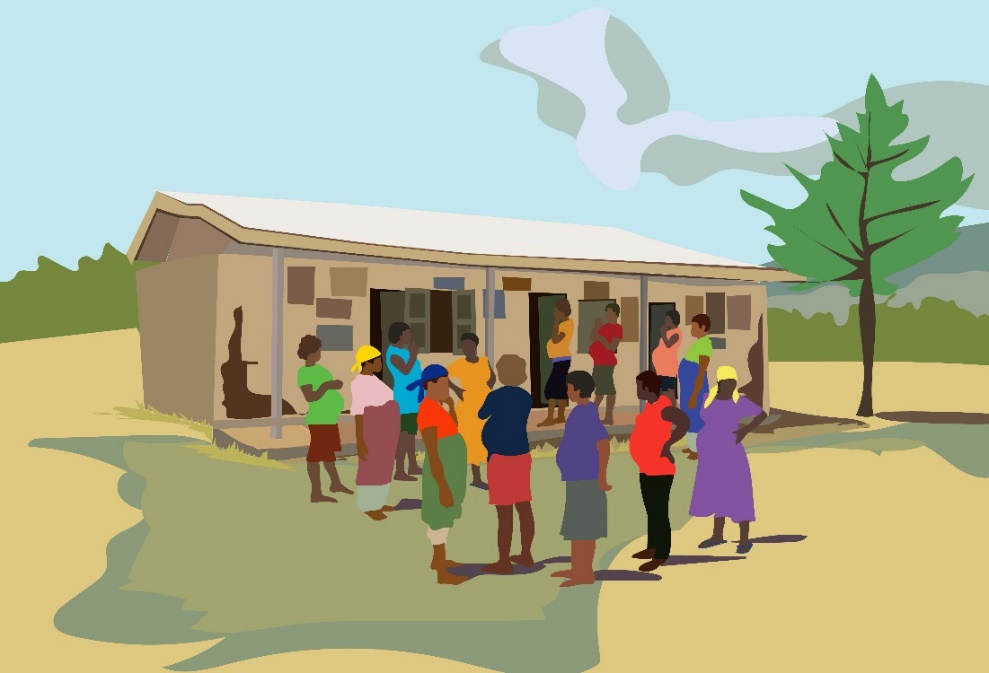 Facility record verification
Once the request to create, update, or delete a facility record is submitted, if you have been assigned a verification role, you will receive a notification email.
Log in to the HFR. 
Go to My Pending Approvals ->  Verification.
A list of pending requests will be displayed.
Facility record verification
Pending verifications
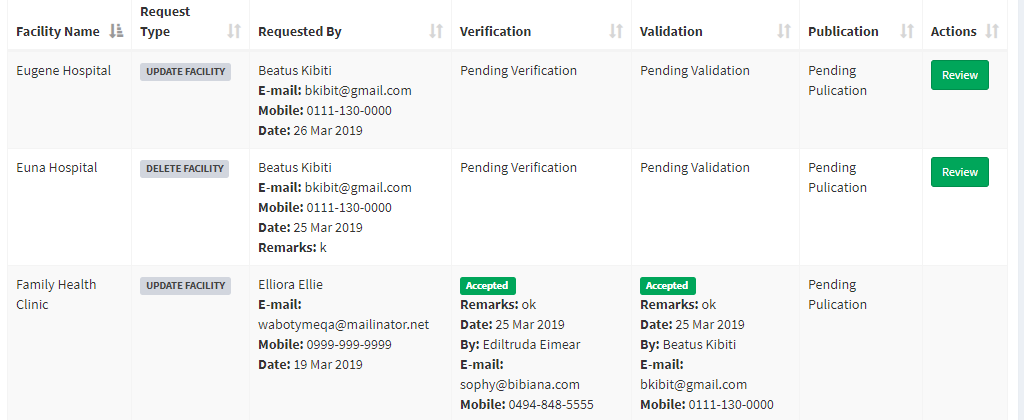 Facility record verification
Click Review for the record you want to check.
A form with facility details will be shown.
Confirm that the facility information is correct.
Enter verification or rejection notes, depending on the review outcome.
To accept, click Accept.
To reject, click Reject.
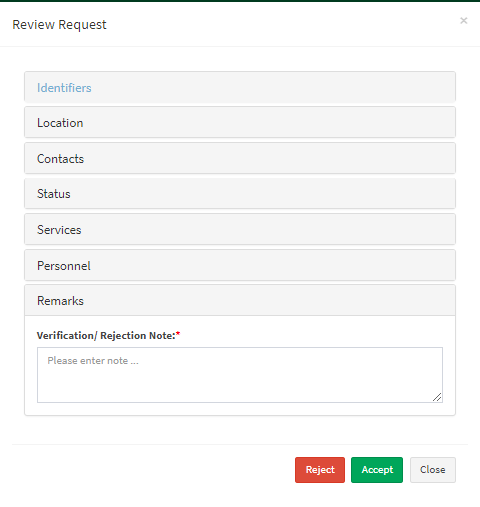 Facility record verification
An accepted request will go to next level of validation.
A rejected request will go back to the requester.
Undo verification:
You can recall a verification action before it is validated.
Recall will change the facility status to what it was before verification.
Facility record verification
Recall
Once you submit a change for verification, you will see a Recall button if the validation is pending.



Click Recall. You will get this prompt: “Are you sure you want to recall verification for this facility?”
Click Yes to confirm or No to cancel.
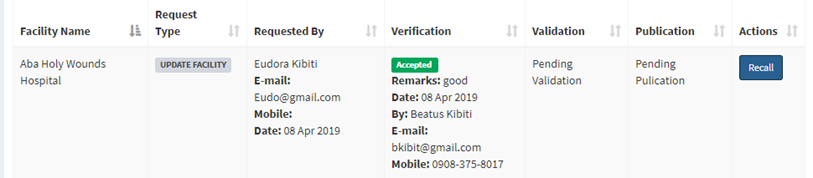 Demonstration
[Speaker Notes: Demonstrate how to verify
Show how status changes for each approval]
Facility record
validation
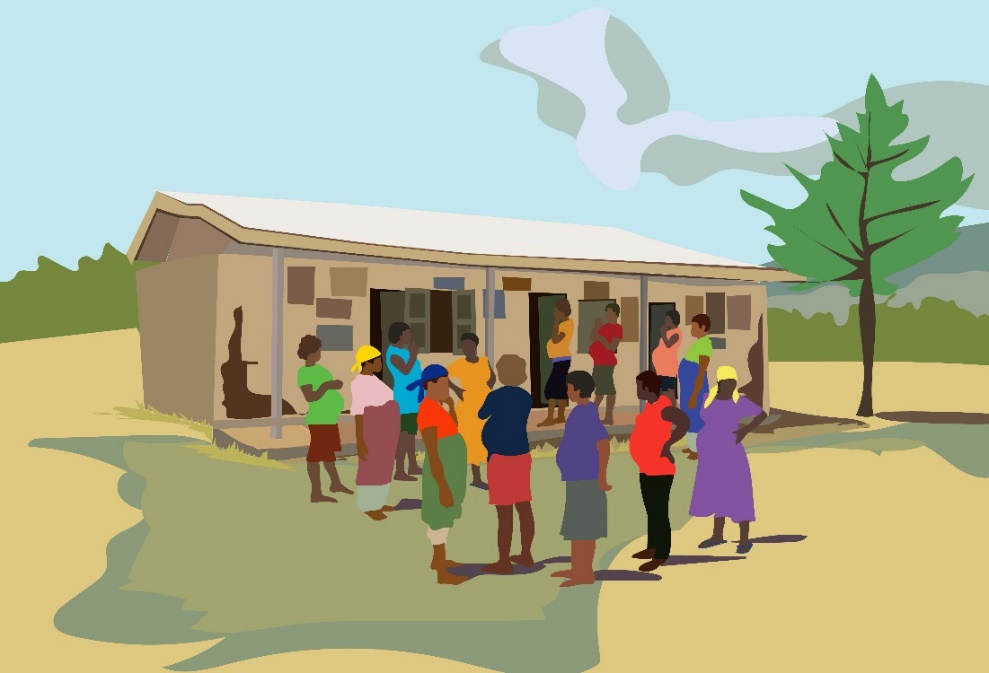 Facility validation
Validation is the second level of approval.
Once the request has been verified, if you have a validation role you will receive a notification email.
Go to My Pending Approvals ->  Validation.
A list of requests for validation will be displayed with the details about the requester and verifier.
Facility record validation
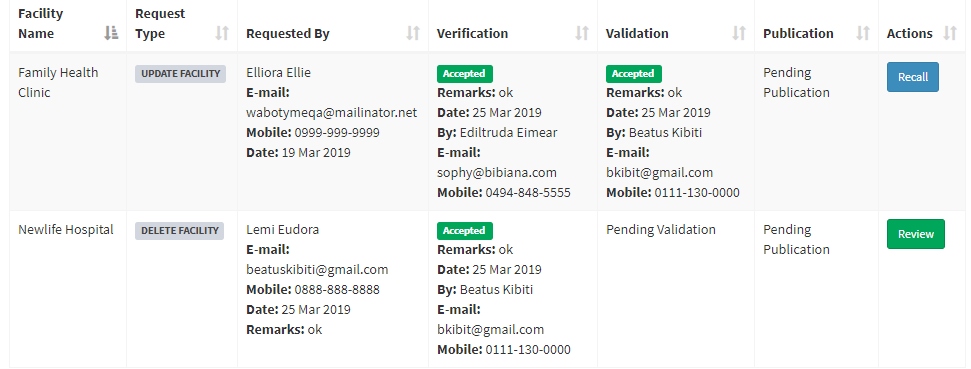 Facility record validation
To validate the request, click Review.
A form with facility details will be shown.
Enter a validation or rejection note, depending on the review outcome.
To validate, click Accept.
To reject, click Reject.
Facility record validation
A validated request will go to the next level of publication.
A rejected request will go back to the verifier.
Undo validation:
You can recall a validation action before a record is published.
Recall will change the facility status to what it was before validation.
Facility record validation
Recall
Once you submit a validation, you will see a Recall button if the publication is pending.



Click Recall. You will get this prompt: “Are you sure you want to recall validation for this facility?”
Click Yes to confirm or No to cancel.
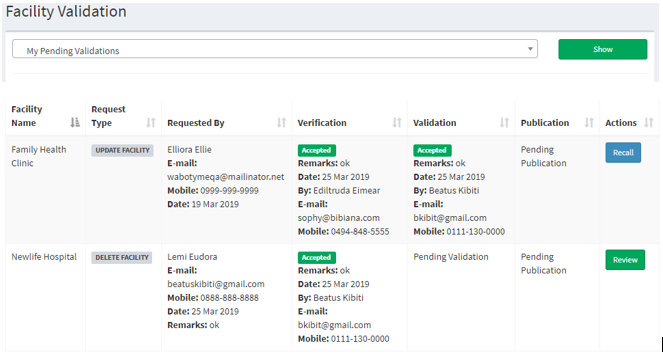 Demonstration
[Speaker Notes: Demonstrate how to validate request
Show how status changes for each approval]
Facility record
publication
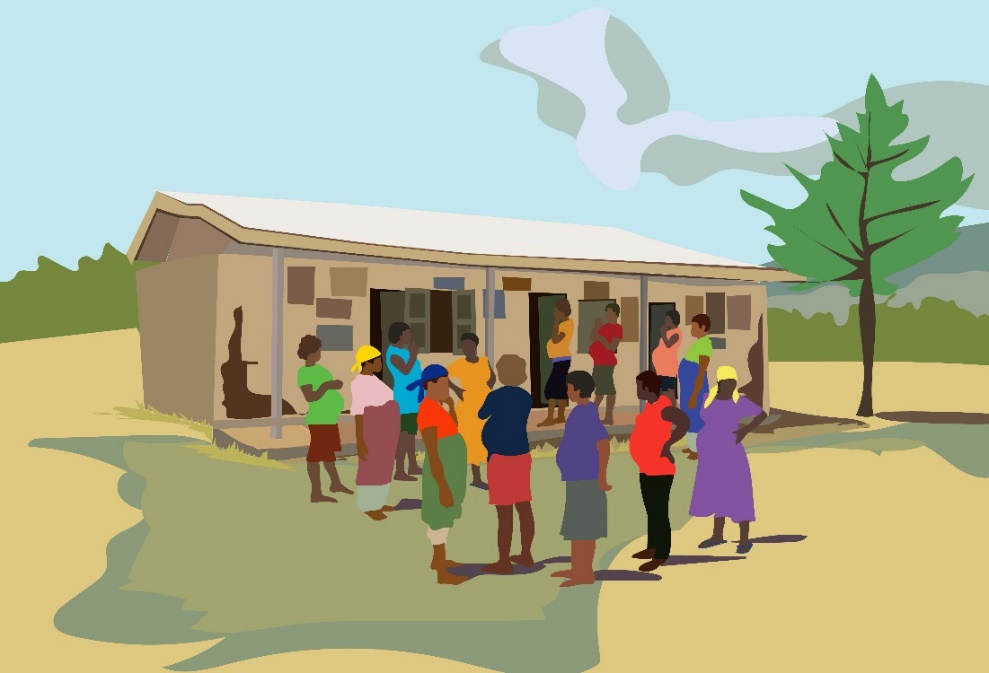 Facility record publication
Publishing is the third and final approval level.
You may publish a record only if you have been assigned that role.
Once a request is validated, as publisher you will receive a notification email.
Go to My Pending Approvals ->  Publication
A list of requests for publication will be displayed with details about the requester, verifier, and validator.
Facility record publication
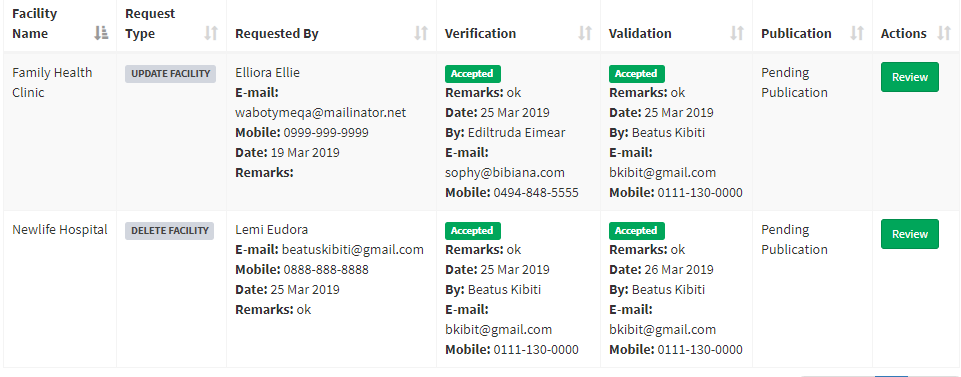 Facility record publication
To publish the request, click Review.
A form with facility details will be shown.
Enter a publication or rejection note, depending on the review’s outcome.
To publish, click Accept. 
To reject, click Reject.
Facility record publication
A rejected request will go back to the validator.
Once the request is published, information will be visible to the public.
Publication cannot be undone.
To change published information, the process must start from beginning: a user will submit an update request and follow the approval processes.
Demonstration
[Speaker Notes: Demonstrate how to publish
Show how status changes for each approval]
Approvals
status
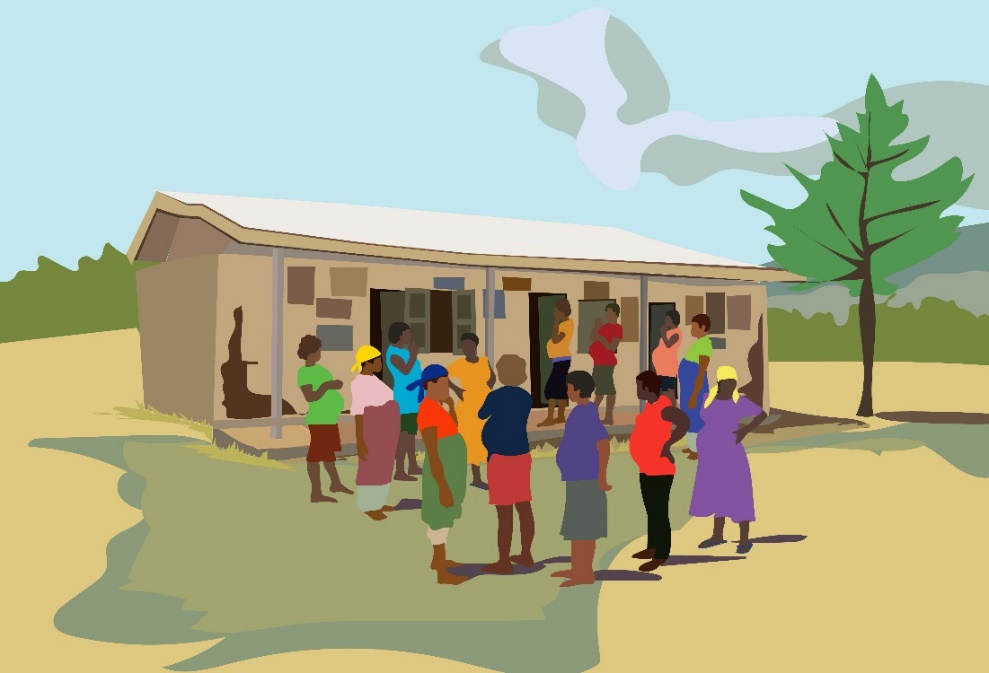 Approvals status
Creating a new facility record
Status
Approvals status
Updating a facility record
Status
Approvals status
Deleting a facility record
Status
Activity
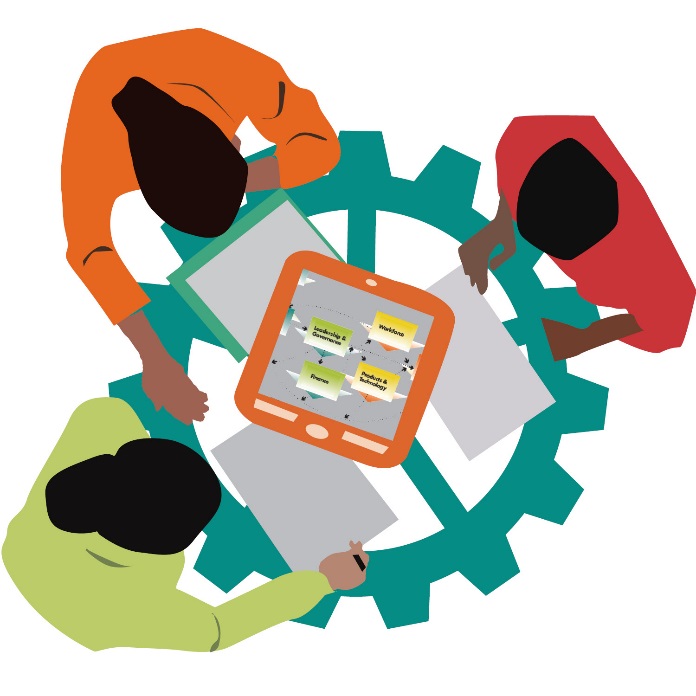 Practice
Approvals
Verify all facility record requests sent to you.
Validate all facility record requests sent to you.
Publish all requests sent to you.
Note status changes as you approve or reject the requests.